衛生情報豚　２０２４－５
栃木県で国内９１例目の
豚熱感染が確認されました！
野生動物の侵入防止のためのネットの点検　　及び修繕をしていただき、農場にウイルスを　　侵入させないようにしましょう！
１.発生農場の概要
　所在地：栃木県那須塩原市
　飼養状況：約1.6万頭
２.経緯
　栃木県は、同県那須塩原市の農場から5月24日夜に通報があったため、5月25日、当該農場に立ち入り、検査を実施。豚熱の疑いが生じたため、精密検査を実施したところ、5月26日、豚熱の患畜であることが判明。
異状な家畜を発見したら、すぐに連絡をお願いします。
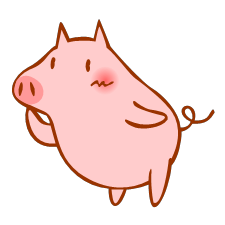 問い合わせ先：高知県西部家畜保健衛生所
　　　　　　　電話：0880-24-0050
　　　　　   　夜間・休日：
　　　　　　　080-1999-8324（旧高南支所の携帯番号）
　　　　　　　080-1999-5783（旧梼原支所の携帯番号）
                     090-8978-6474（幡多支所の携帯番号）